Advisor & Supervisor CallJuly 20th 2021
[Speaker Notes: MaryAnn]
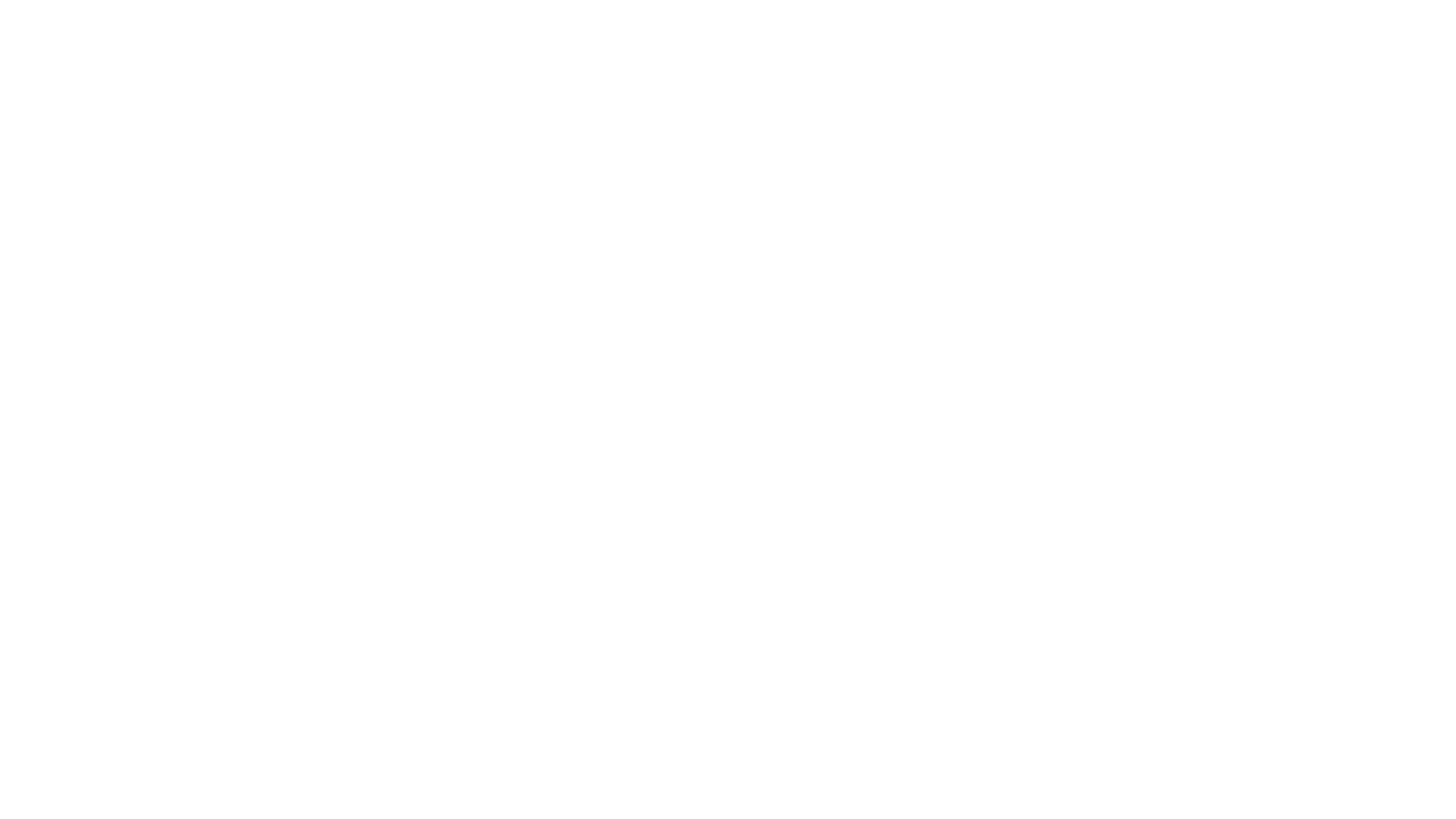 Type Into the Chat Box…

If you could live the life of any historical figure, who would you choose, and why?
Warm Up Activity
[Speaker Notes: Lyn]
Today’s Agenda
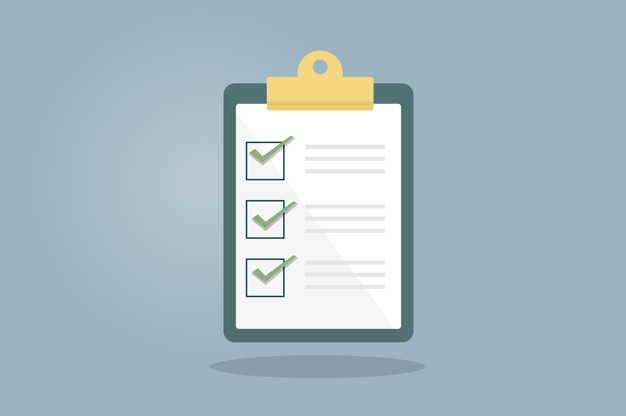 UC ANR Q&A on Re-Opening Guidelines
CFHL, UC Resuming In-Person Activities Guidance
CFHL, UC Workgroup Discussion and Next Steps
Program Check-In
[Speaker Notes: MaryAnn]
Today’s Objectives
Understand and discuss UC ANR Re-Opening Guidelines
Identify and discuss updates to the CFHL, UC Guidance for Resuming In-Person Activities
Explain the updates to the CFHL, UC Workgroups and discuss next steps
[Speaker Notes: MaryAnn]
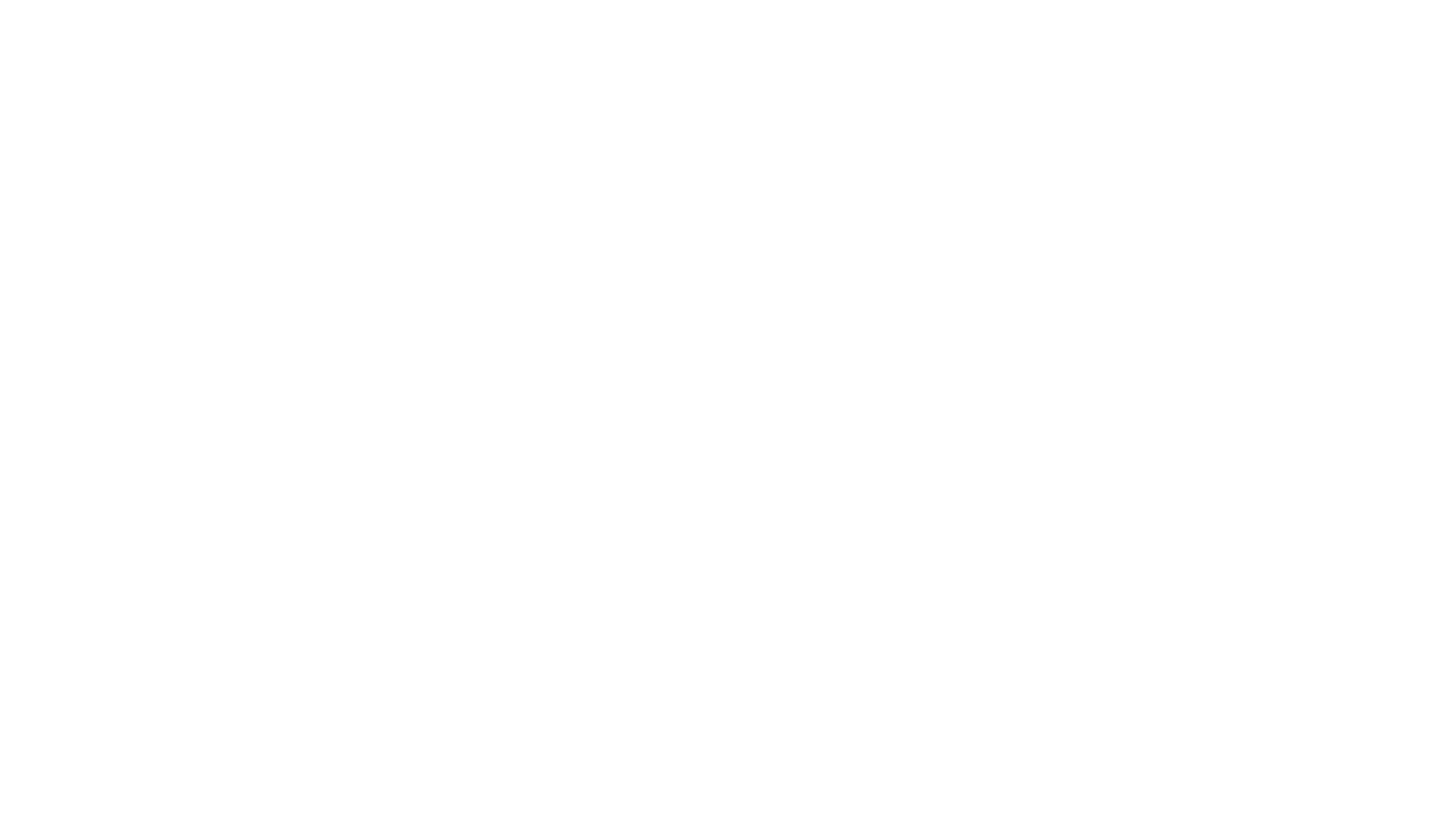 What are you hoping to accomplish through this meeting?
[Speaker Notes: MaryAnn]
UC ANR Reopening Guidelines Q&Awith Brian Oatman
[Speaker Notes: Lyn]
CFHL, UC Guidance for Resuming In-Person Activities
Guidance for Resuming In-Person Programming
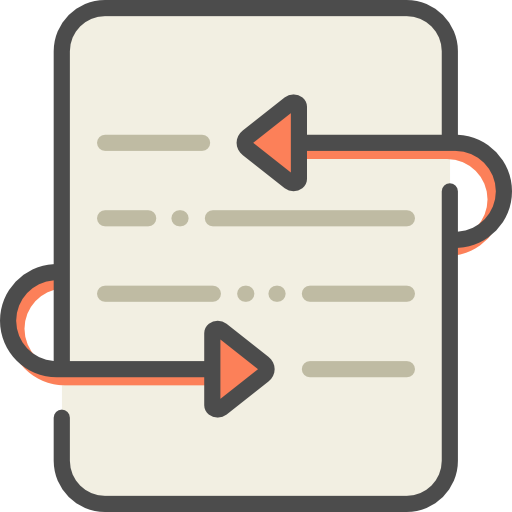 Ensure partners agencies are aware of UC ANR and UCCE safety procedures.
Staff should follow the more strict procedure
Partner agencies are responsible for enforcing their safety standards
Educators will wear masks when delivering lessons
<div>Icons made by <a href="https://www.freepik.com" title="Freepik">Freepik</a> from <a href="https://www.flaticon.com/" title="Flaticon">www.flaticon.com</a></div>
Food Tastings and Recipe Demos
Choose recipes with minimal preparation steps when possible
Pre-portion samples into covered portion cups when possible
Distribute samples without participant contact (maintain distancing)
Document location: Box  SO COVID-19 Resources https://ucdavis.box.com/s/q4292293su08ozvlg4z50zcbl98eysqx
Questions
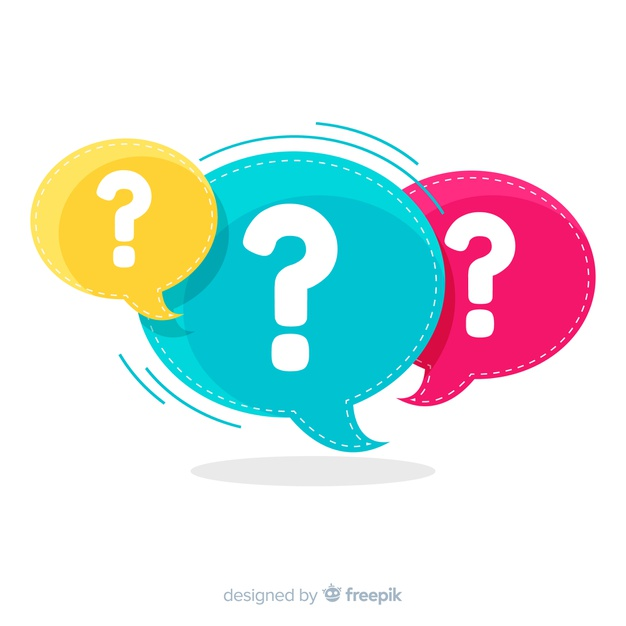 [Speaker Notes: Lyn]
CFHL, UC Workgroups
[Speaker Notes: MaryAnn]
Continuing Workgroups
Evaluation
Gardens
SLM
ECE
Social Media & Messaging
Promotional Materials
Educator Self-Assessment
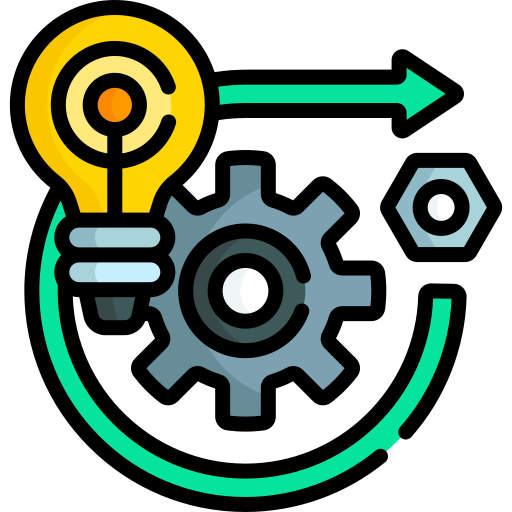 Changing Workgroups
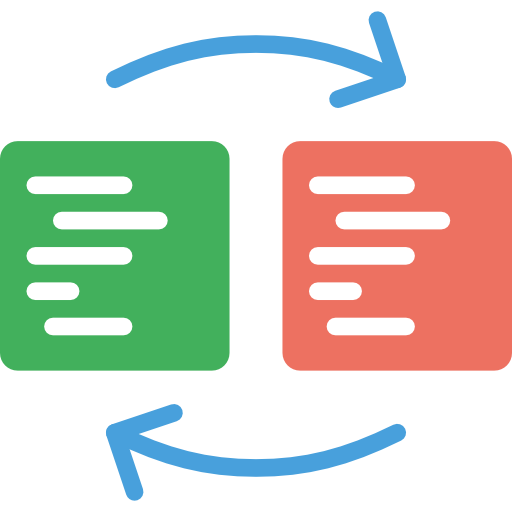 Parent Engagement  Adult/Community Engagement
Schools (K-12)   Extender
<div>Icons made by <a href="https://www.flaticon.com/authors/smashicons" title="Smashicons">Smashicons</a> from <a href="https://www.flaticon.com/" title="Flaticon">www.flaticon.com</a></div>
New Workgroup
Supervisor/Manager/Advisor
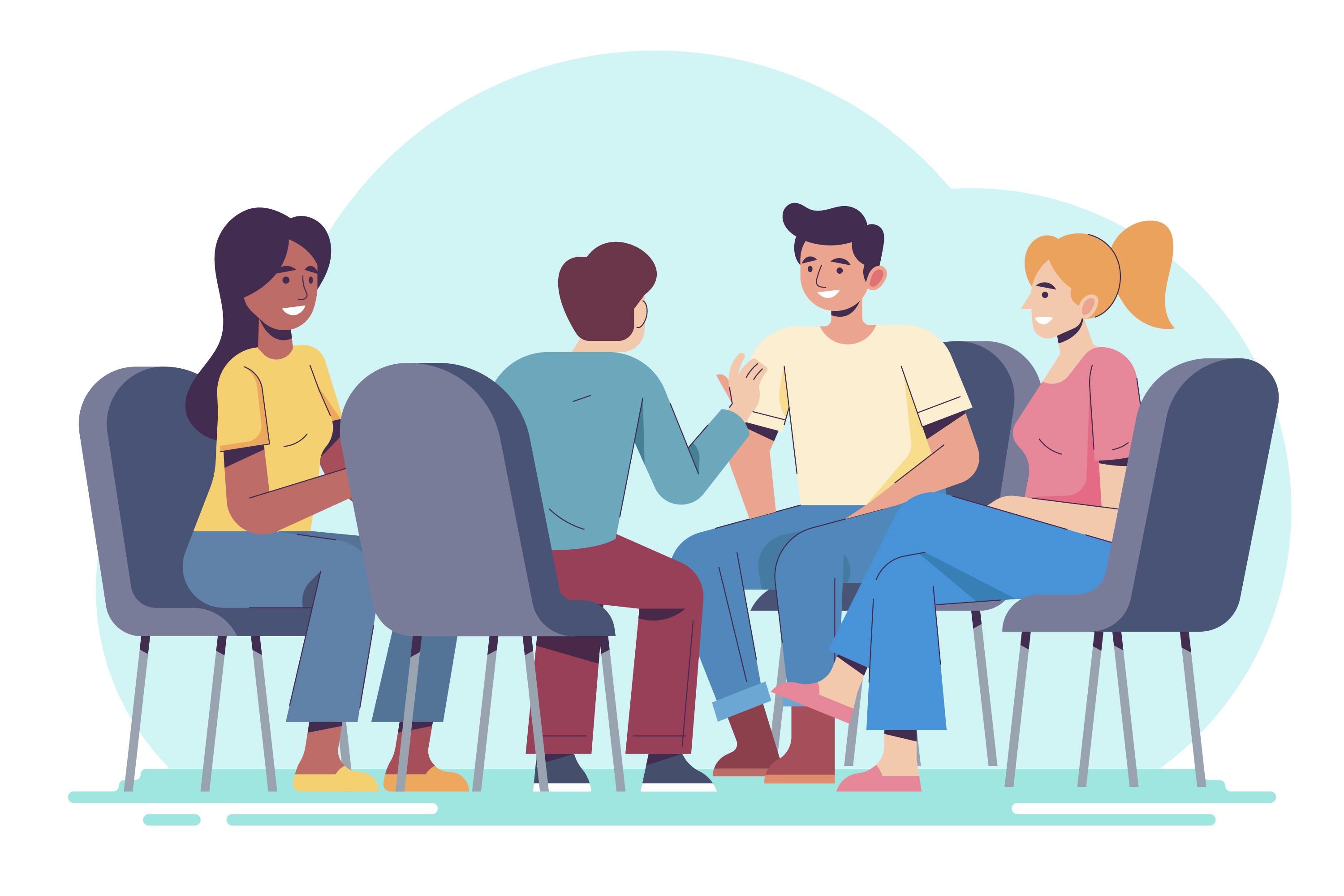 <a href='https://www.freepik.com/vectors/people'>People vector created by pikisuperstar - www.freepik.com</a>
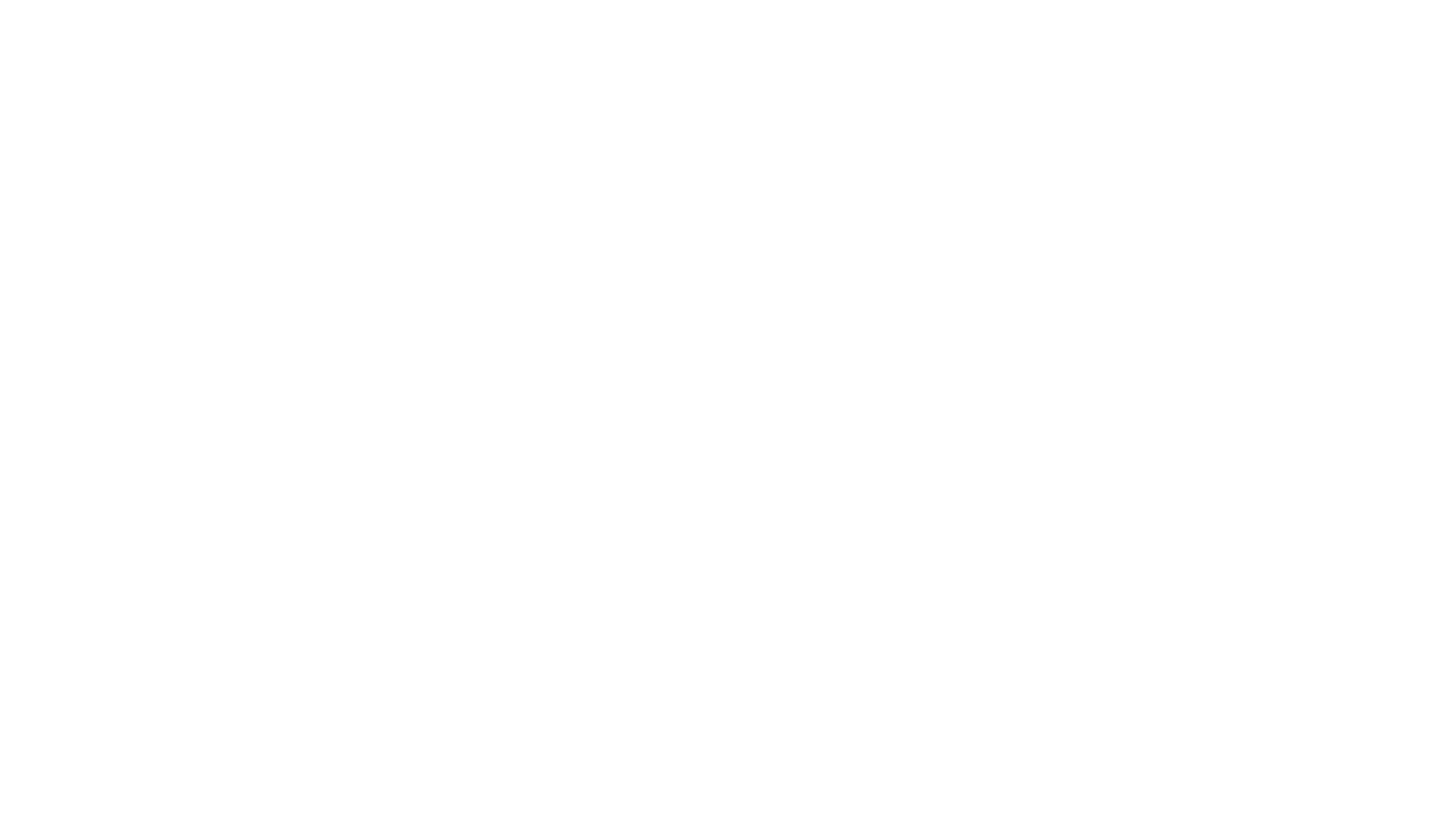 Are we missing anything?
[Speaker Notes: MaryAnn]
Workgroup Roles & Responsibilities
Chair: facilitates meetings, develops agendas, ensures group is on-track to meet deliverables
Note Taker: takes detailed minutes from meeting, captures action items, shares notes with group
Meeting Scheduler: identifies times to meet, sends meeting invites
Members: attend and actively participate in meetings, complete action items assigned to them
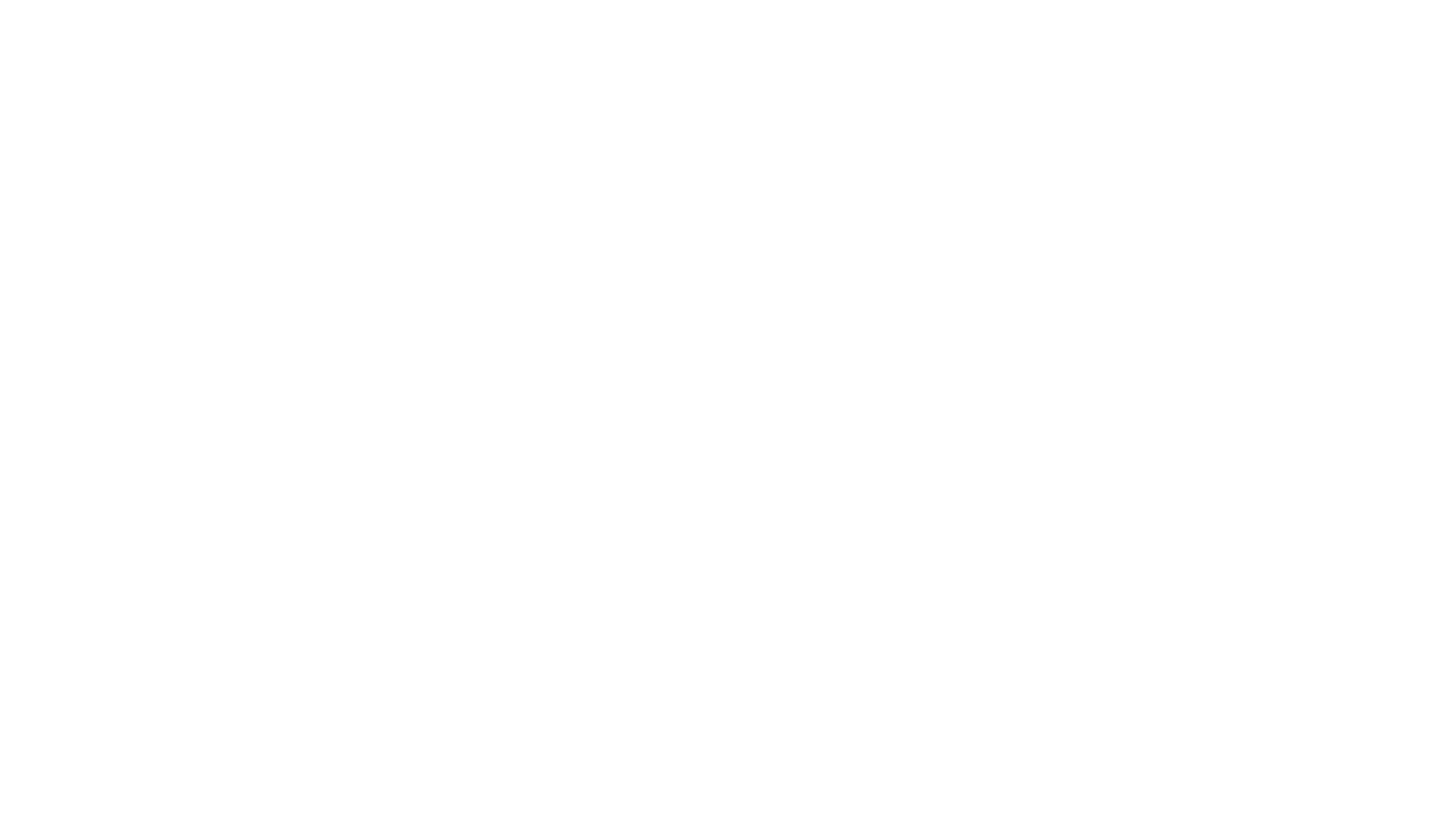 Are there other roles we should specify?
[Speaker Notes: MaryAnn]
Work Plan Template
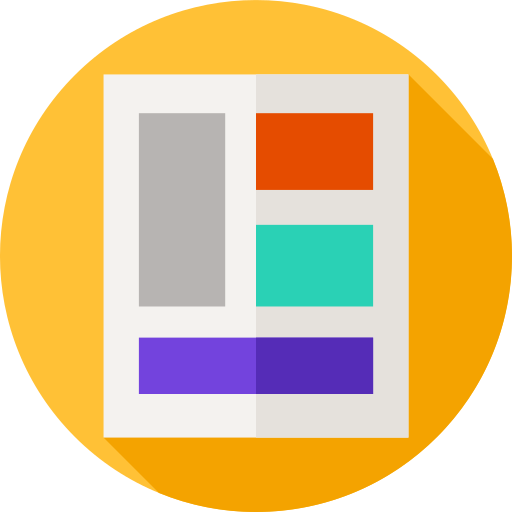 Purpose
Roles & responsibilities
Meeting guidelines
Objectives
Work plan table: task, person responsible, timeline, deliverable
<div>Icons made by <a href="https://www.freepik.com" title="Freepik">Freepik</a> from <a href="https://www.flaticon.com/" title="Flaticon">www.flaticon.com</a></div>
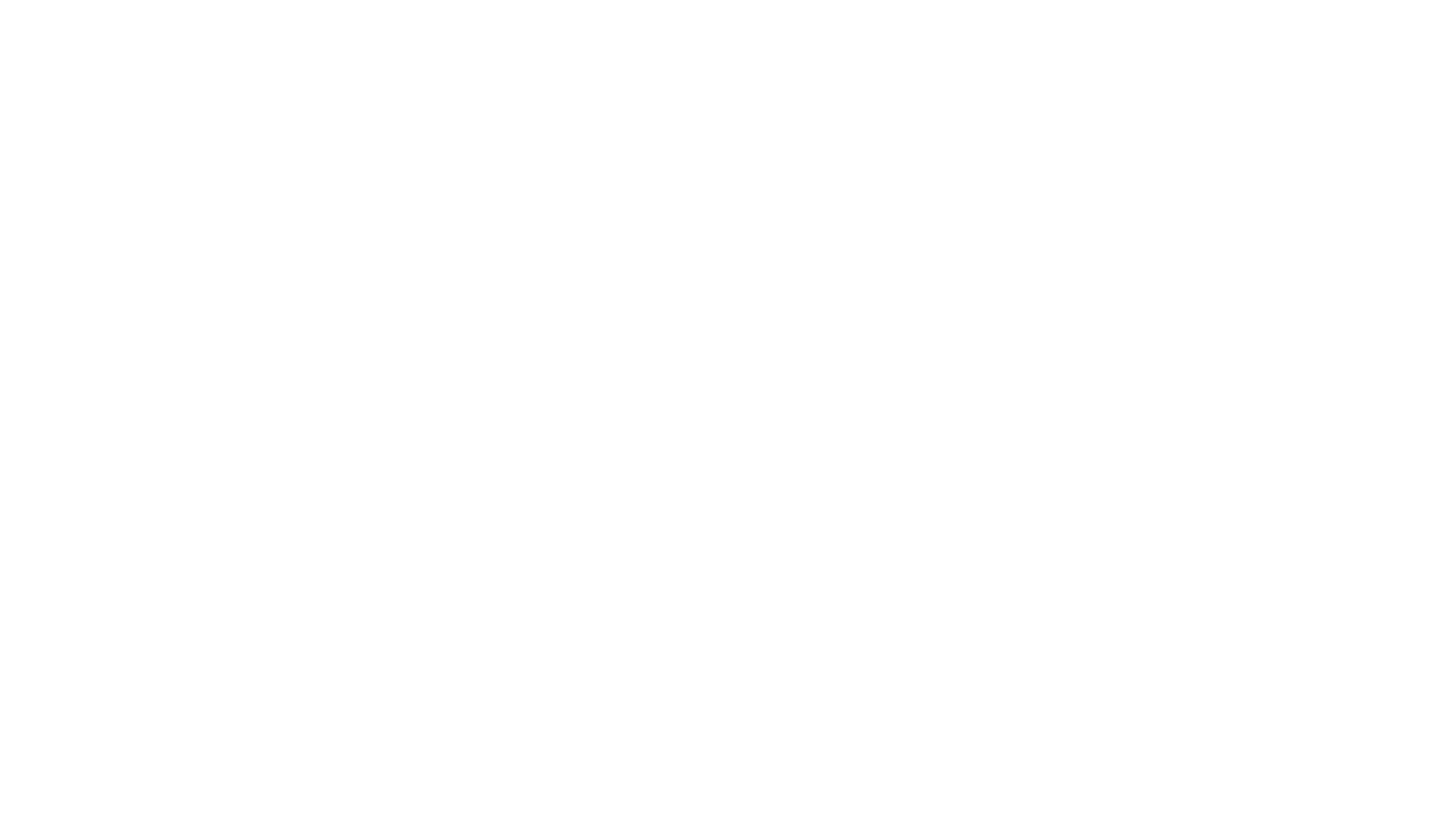 What else needs to be included in the template to ensure the work plans are successful?
[Speaker Notes: MaryAnn]
Re-Opening Workgroups
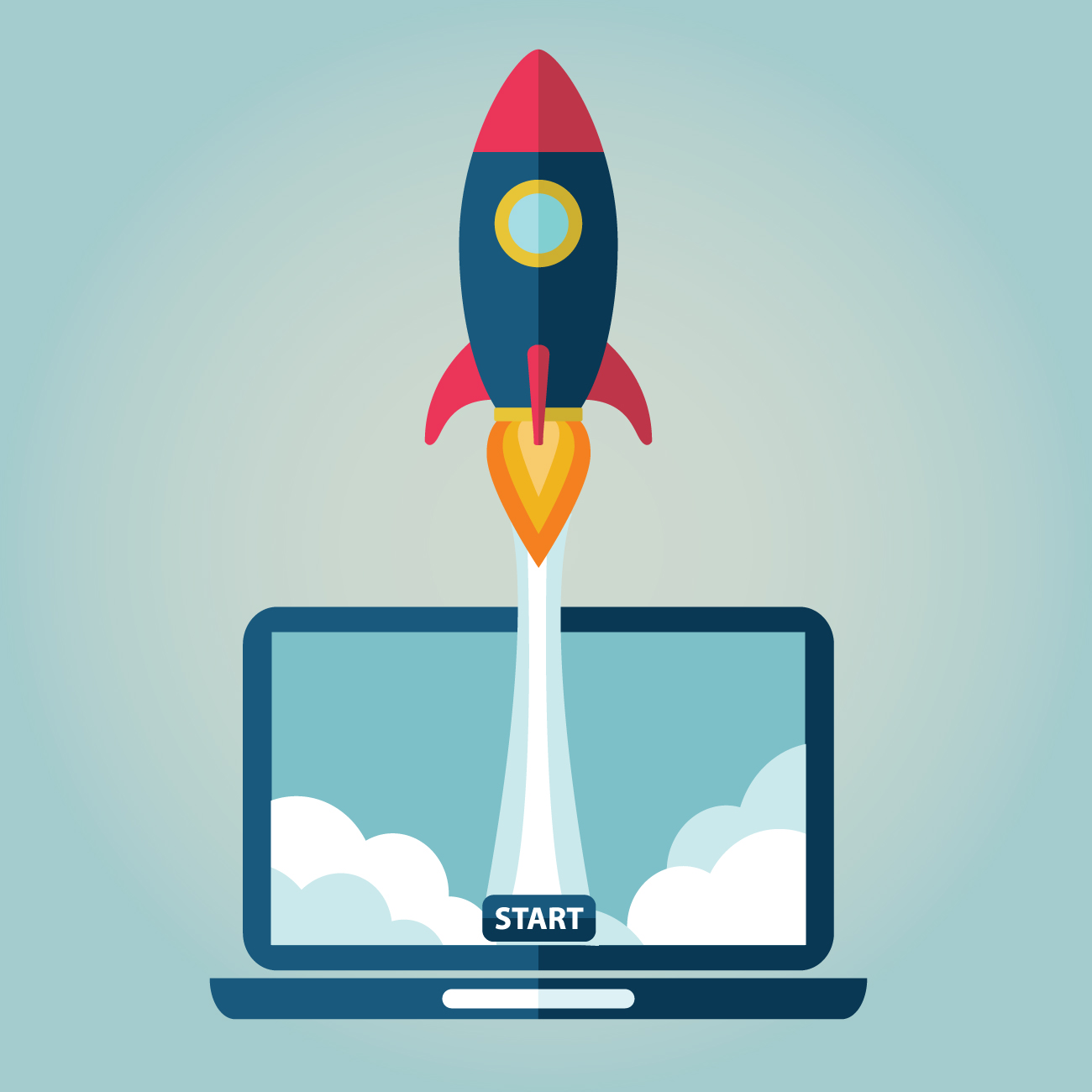 Updated Workgroup Sign-Up Sheet
Staff work with supervisor to determine participation
Launch workgroups in August
Workgroups to build work plans by start of FFY22
<a href='https://www.freepik.com/vectors/business'>Business vector created by photoroyalty - www.freepik.com</a>
Program Check-In
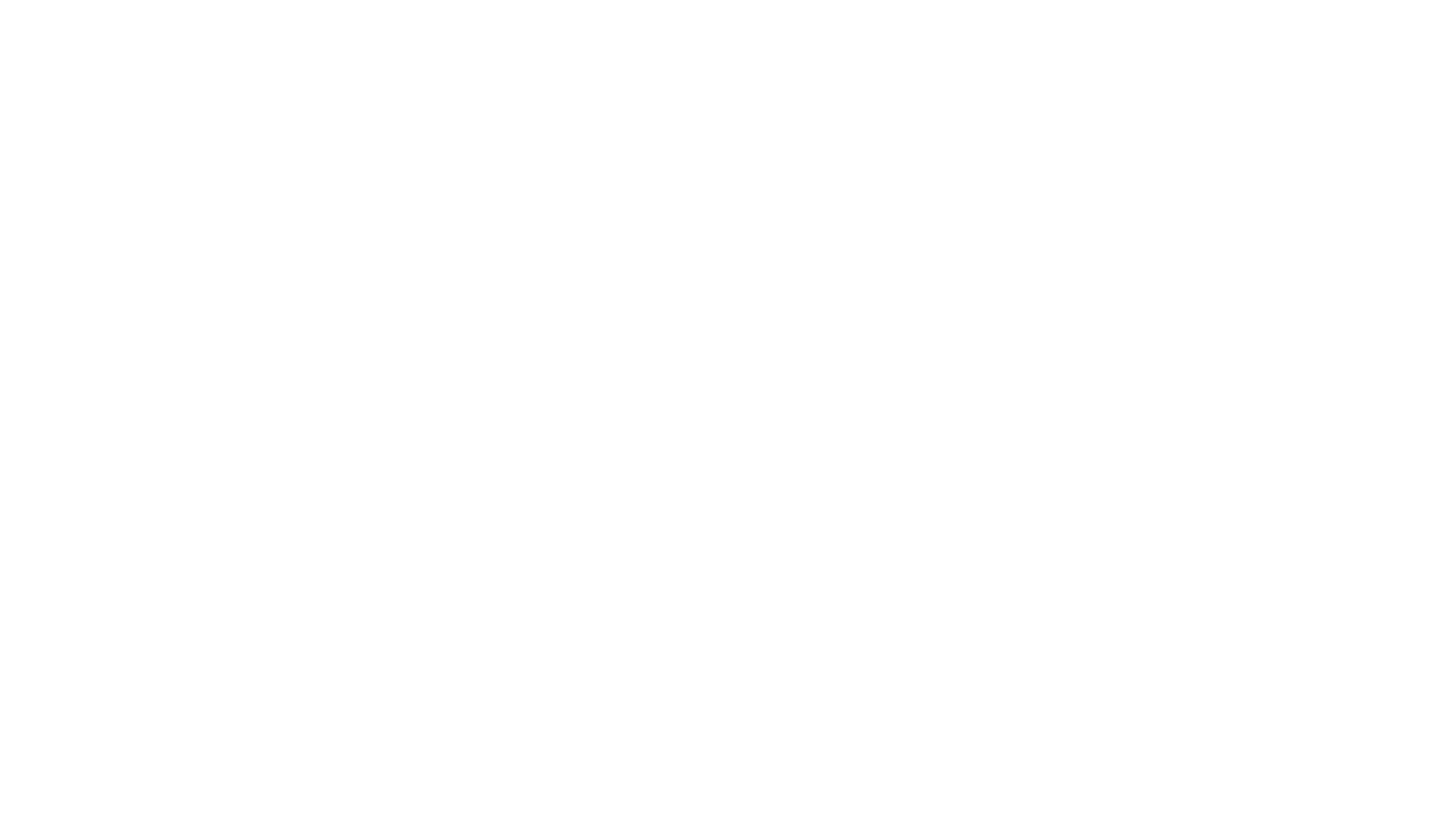 Since the last call, have you heard any updates from your partners regarding program implementation?
[Speaker Notes: Tammy]
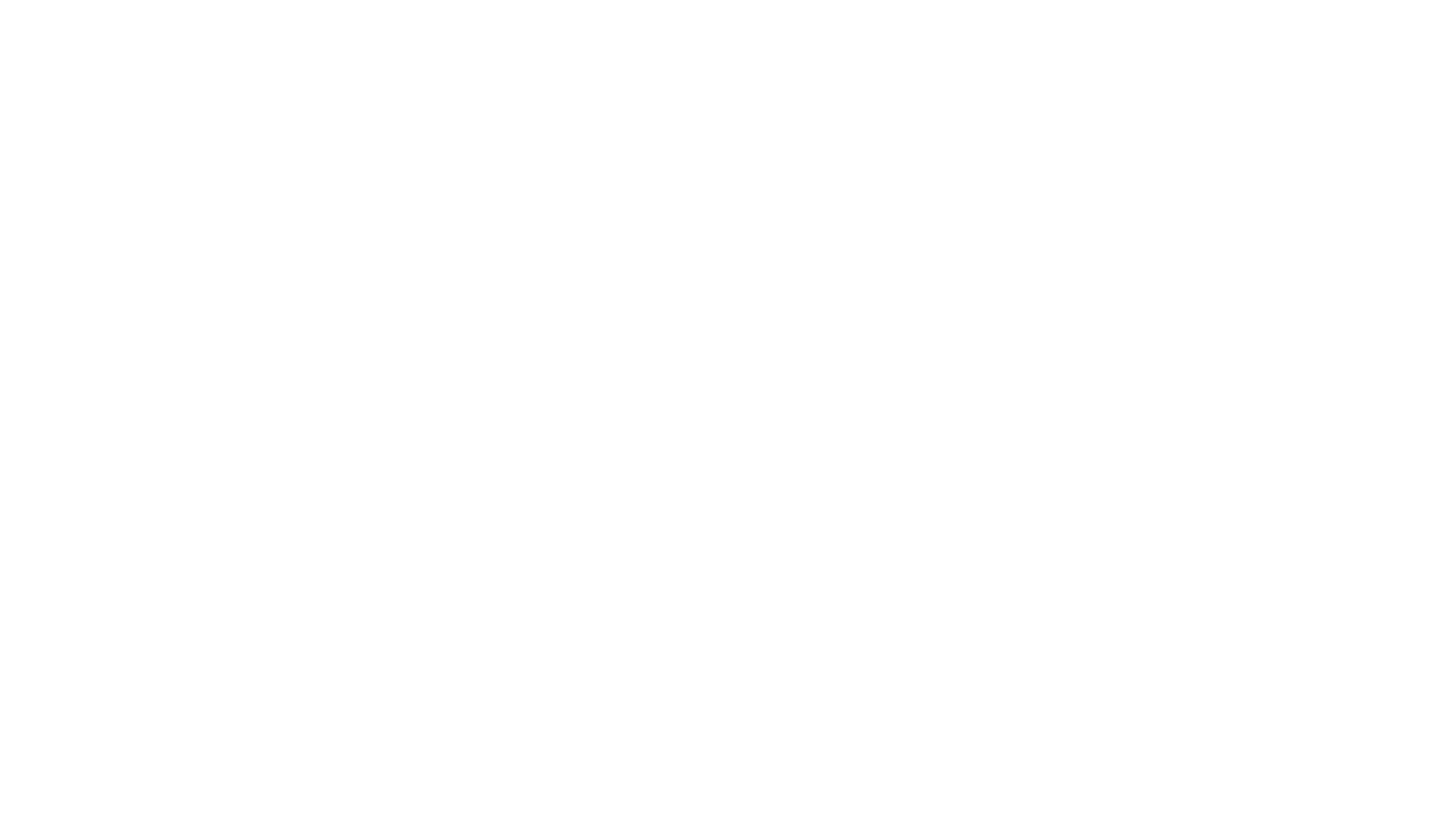 What additional support can the State Office provide (or help to coordinate)?
[Speaker Notes: Lyn]
Questions
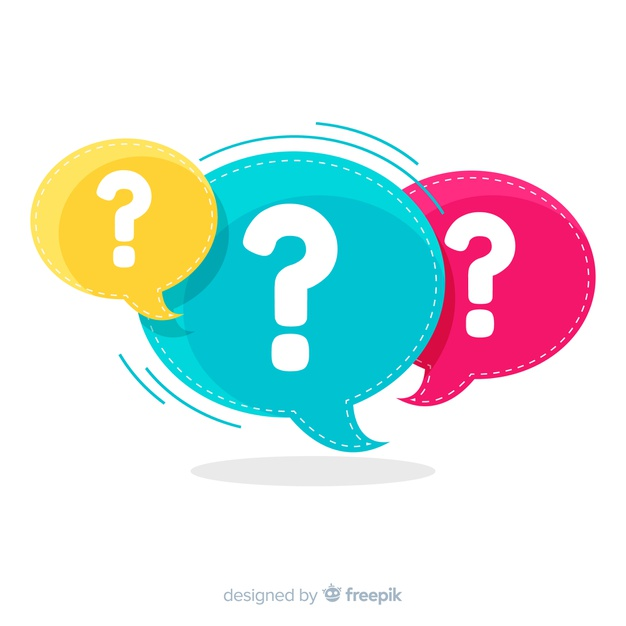 THANK YOU!
[Speaker Notes: Lyn/MaryAnn]